Werkdruk in beeld (Leidinggevenden) Naar je team kijken door de bril van het JD-R model
Klaas-Jan Reincke en Donald Meulensteen
24 september 2024
Wat gaan we vandaag doen?
Rood en Groen
Zoek binnen 20 seconden iets roods en iets groens in je directe omgeving
(niet je kleding ) – en leg het naast je neer
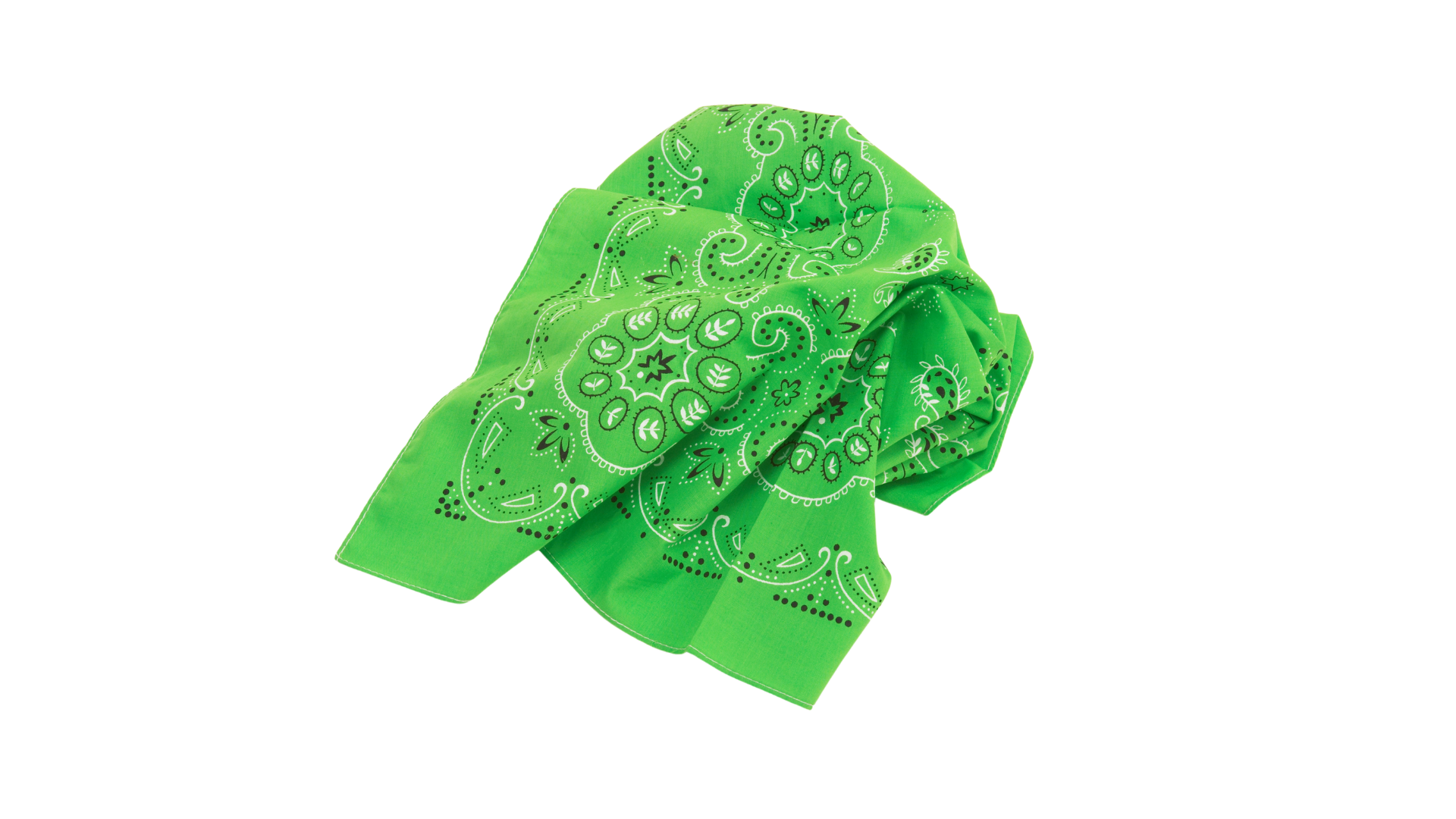 Rood en Groen
stelling 1
Ik heb afgelopen nacht echt lekker geslapen


	inderdaad! 		helaas niet! 
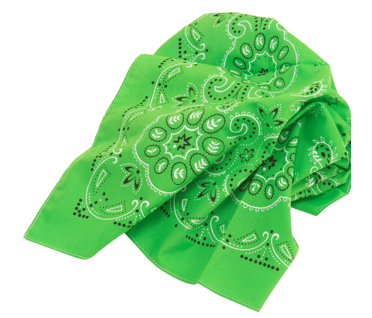 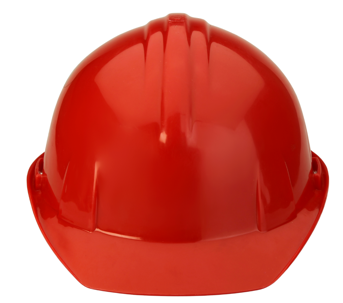 Rood en Groen
stelling 2
Vandaag is het (tot nu toe) veel te druk!


nee hoor, valt mee! 		ja, helaas wel! 
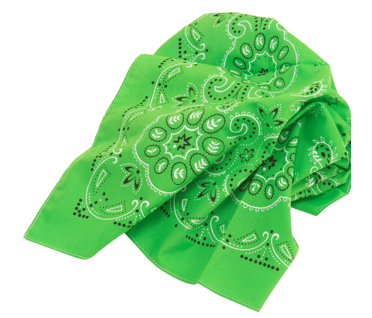 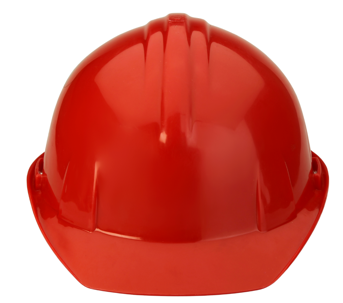 Rood en Groen
stelling 3
Ik kan 90 minuten lekker ongestoord meedoen!


ja, dat gaat lukken! 		dat wordt lastig! 
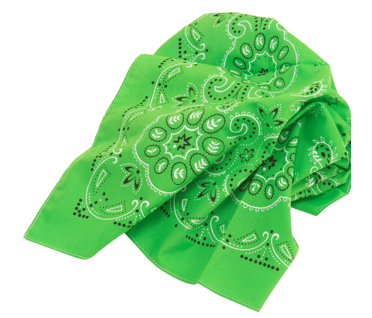 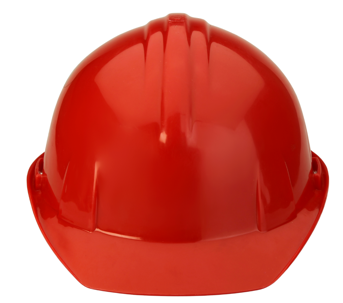 Rood en Groen
stelling 4
Wij hebben recent een MO gedaan


dat is nog vrij vers 		dat is ‘n tijd geleden! 
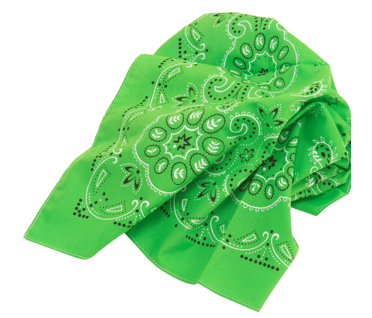 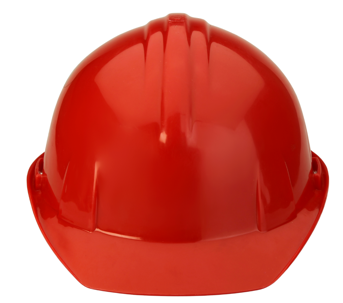 Rood en Groen
stelling 5
Werkdruk is echt een heikel thema bij ons


dat valt best mee 		ja, daar gaat ‘t vaak over! 
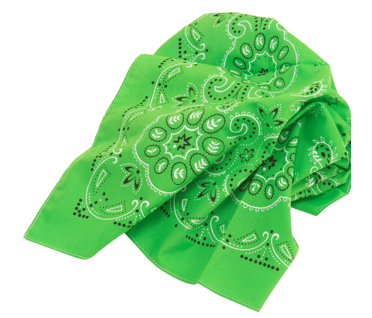 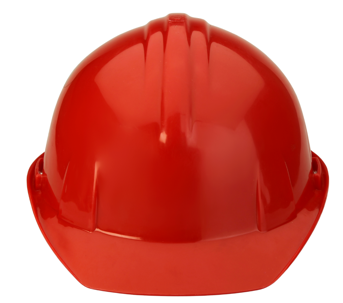 Rood en Groen
stelling 6
We hebben ‘n prima aanpak die goed werkt


ja, we boeken resultaat! 		het blijft worstelen… 
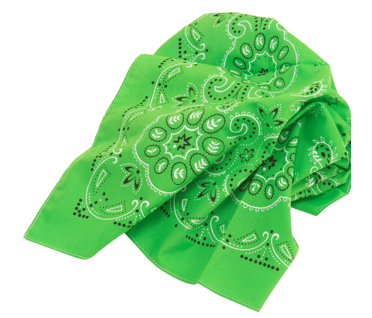 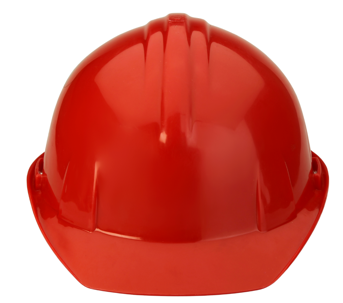 Waarom zou je iets doen aan werkdruk?
 Mentimeter!
Oorzaak en gevolg
hou ze goed uit elkaar!
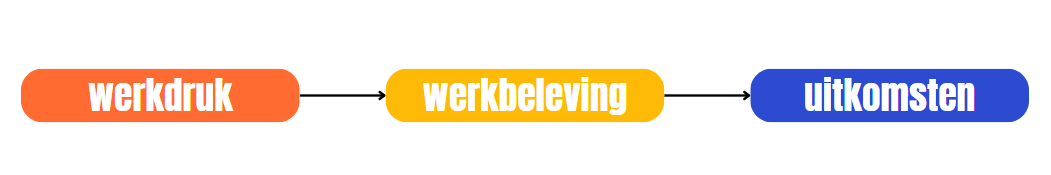 Job Demands-Resources benadering
JD-R
Job Demands-Resources model
JD-R
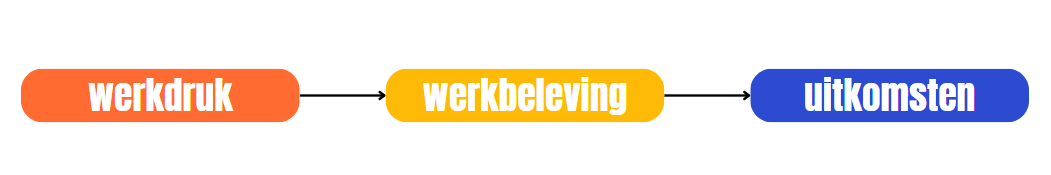 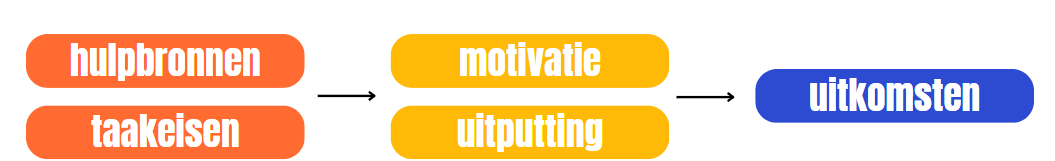 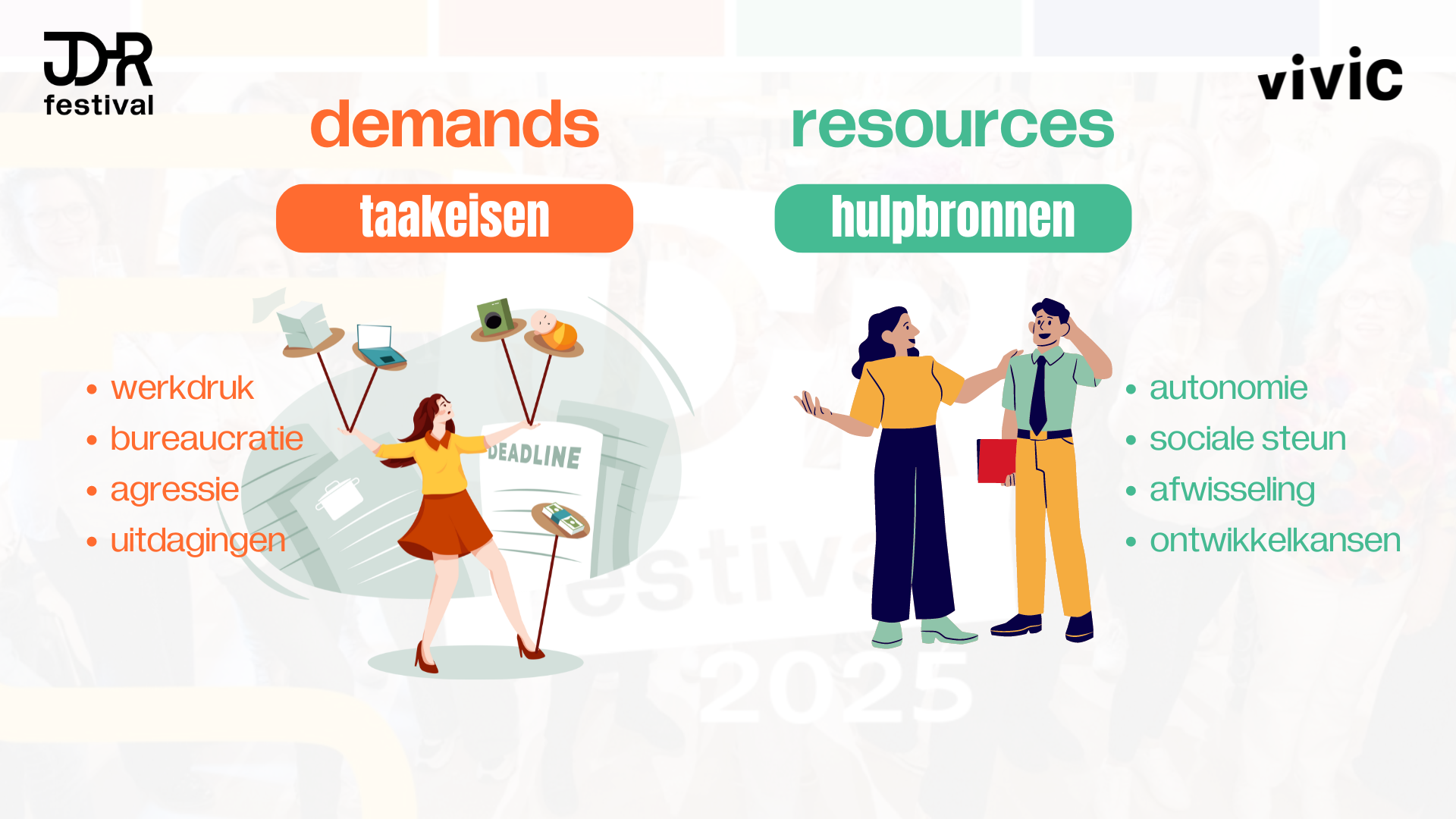 Job Demands-Resources model
JD-R
Teammodel van bevlogenheid
Bevlogenheid werkt aanstekelijk!
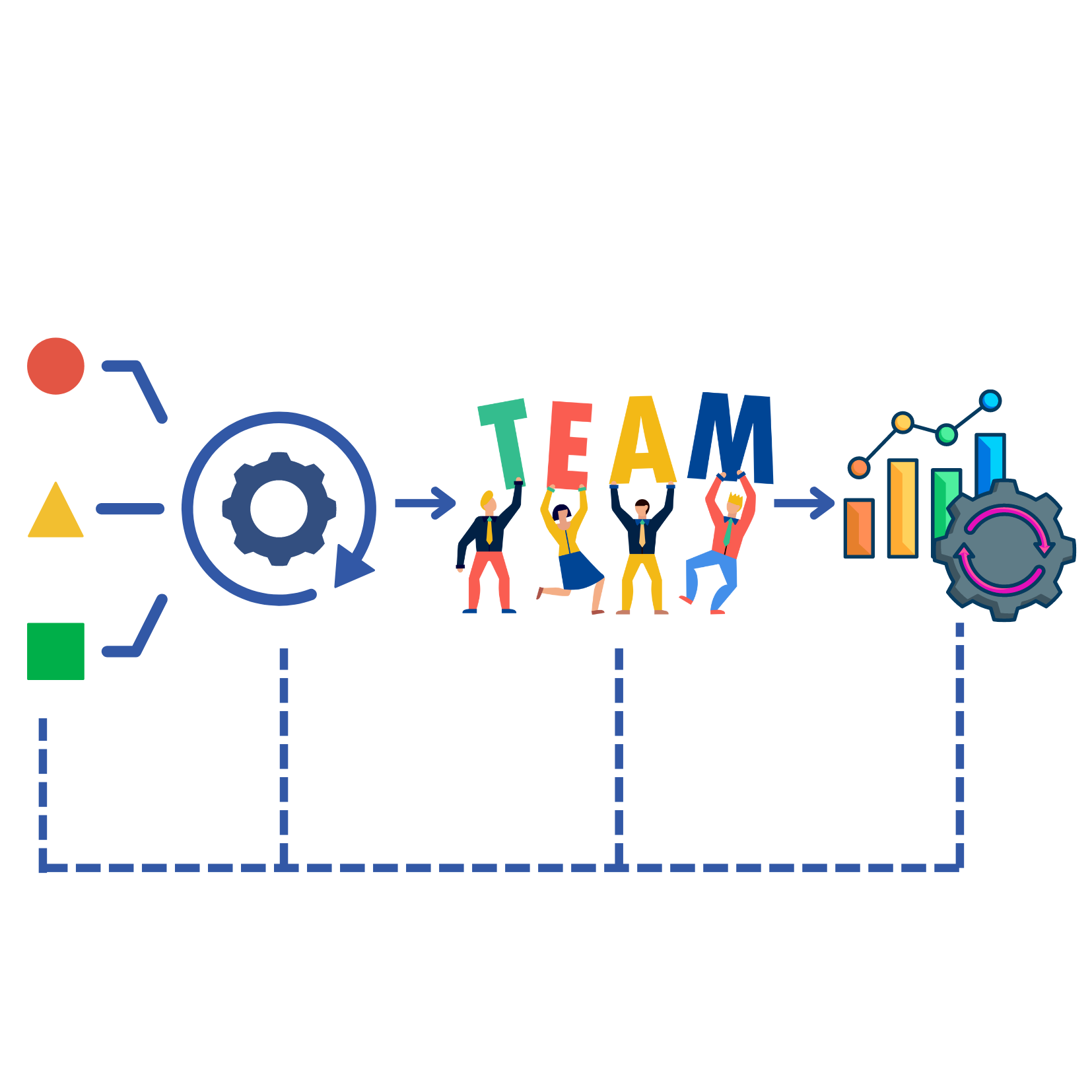 Teammodel van bevlogenheid
Bevlogenheid werkt aanstekelijk!
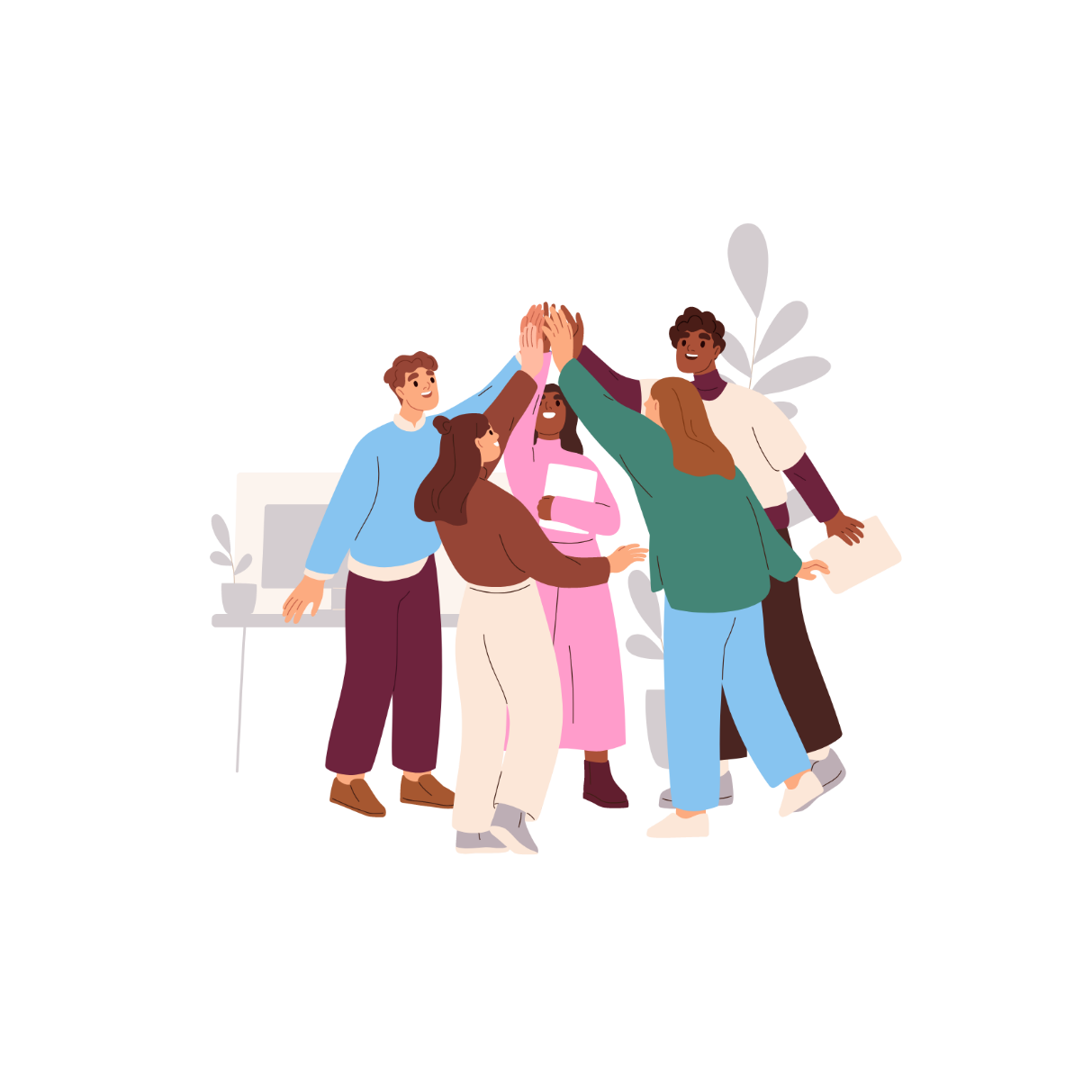 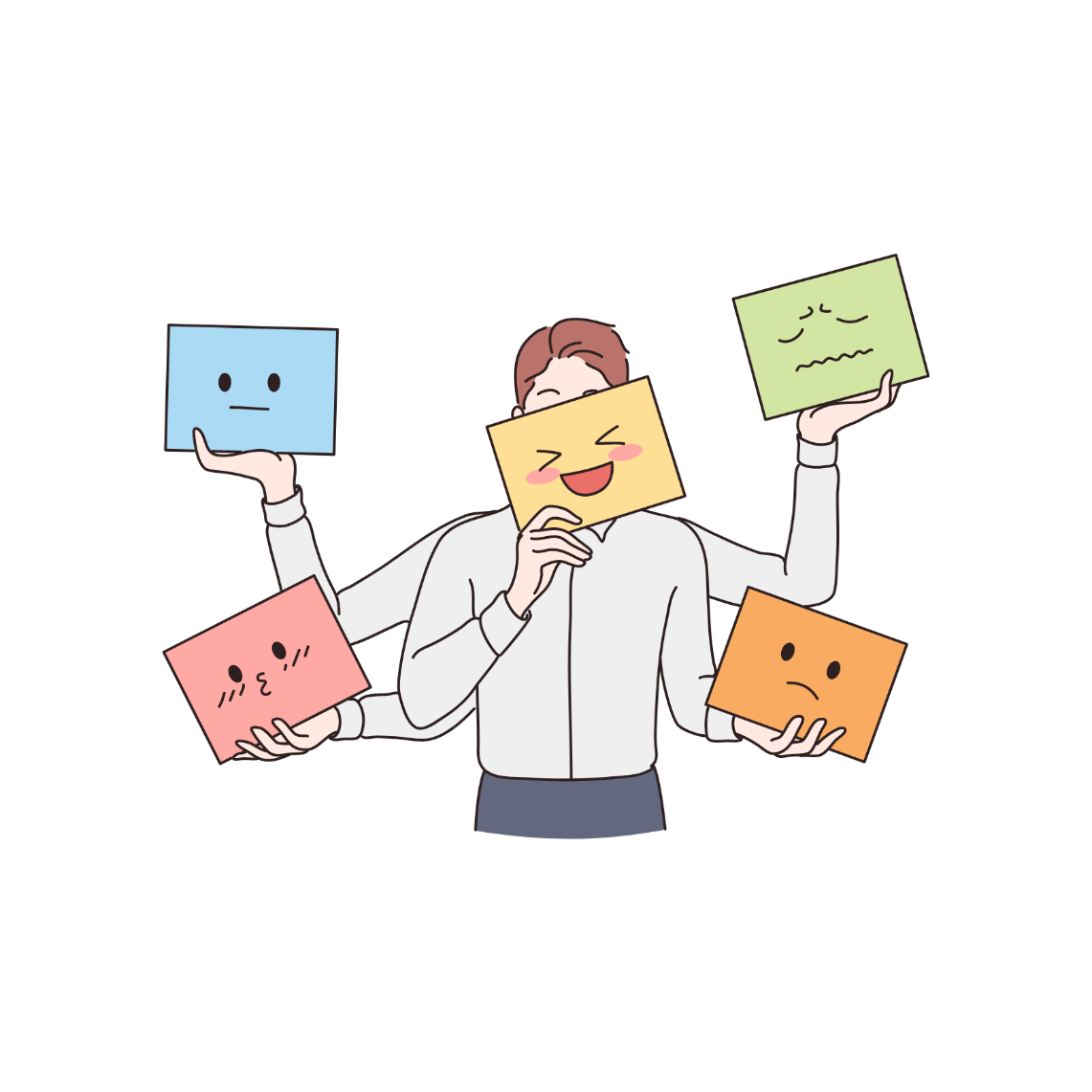 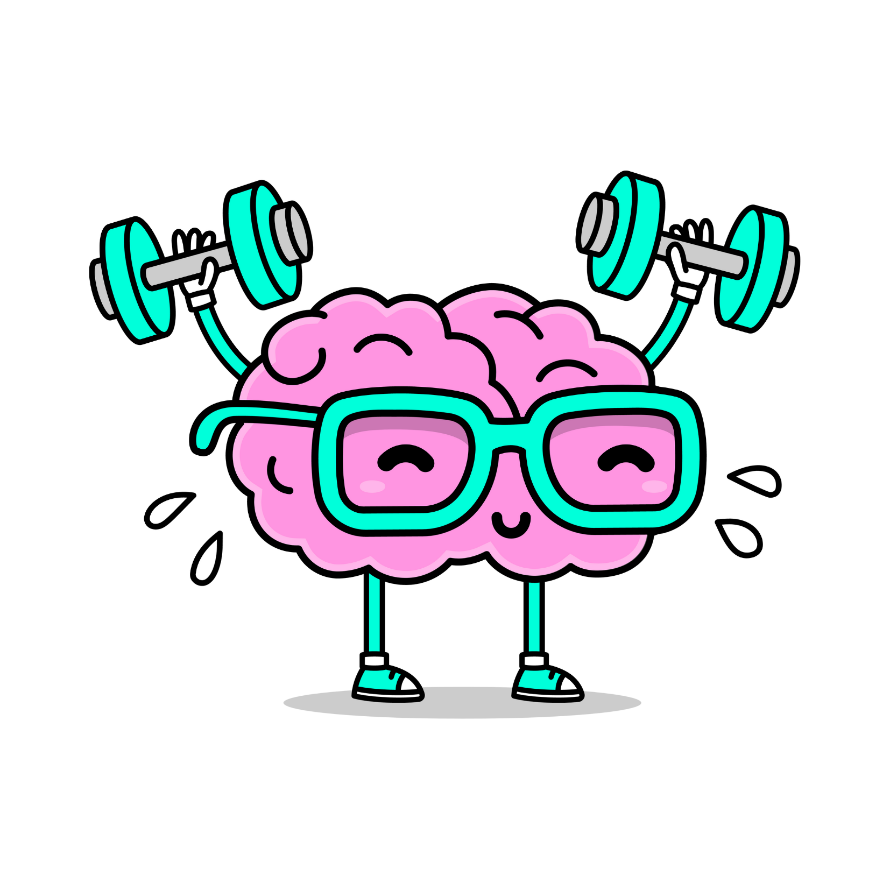 Motivatie
Teamsfeer
Omgaan met 
emoties
Teammodel van bevlogenheid
Bevlogenheid werkt aanstekelijk!
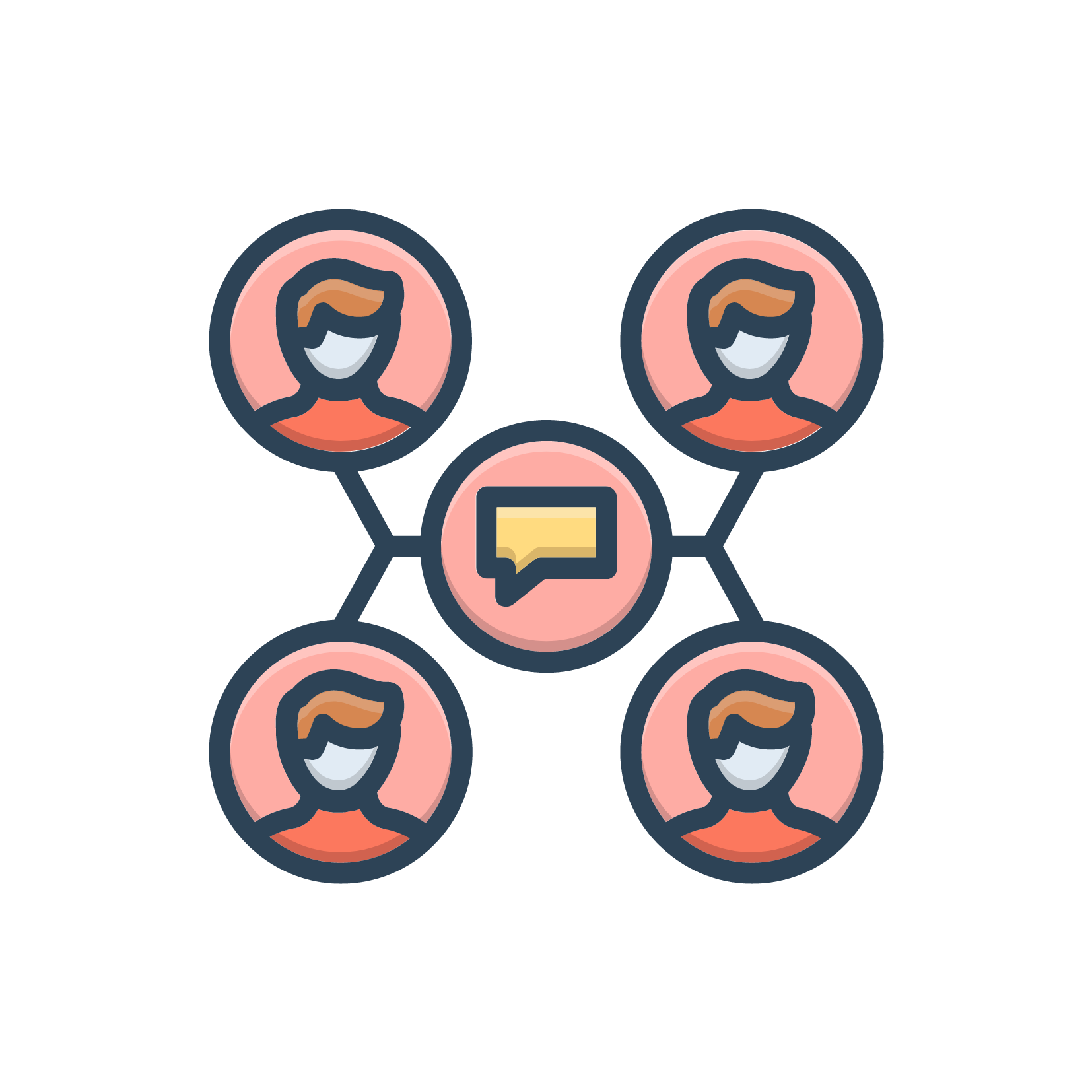 Twee processen van het JD-RMotivatie en Uitputting
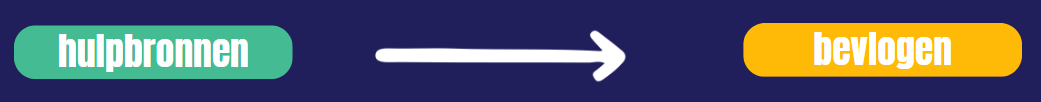 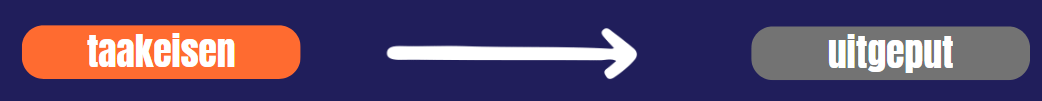 Het ligt (bijna) nooit aan 1 ding!
De BUFFER strategie:
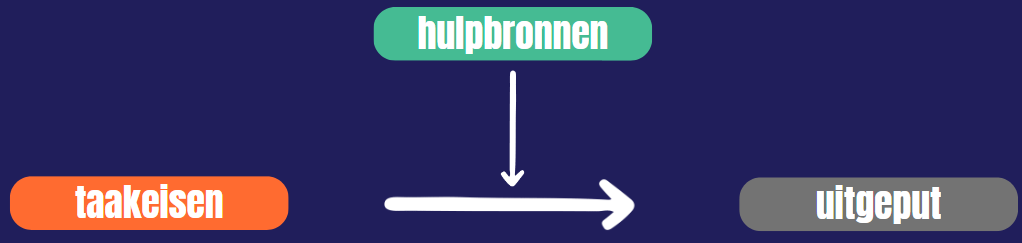 En vooral naar oorzaak & gevolg!
maar let op: wat veroorzaakt wat?
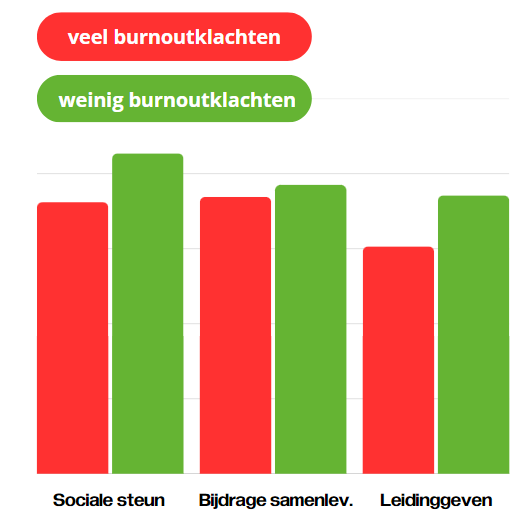 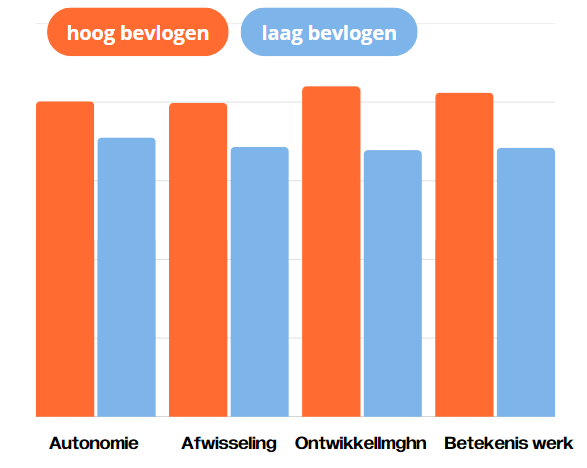 Het ligt (bijna) nooit aan 1 ding!
De BOOST strategie:
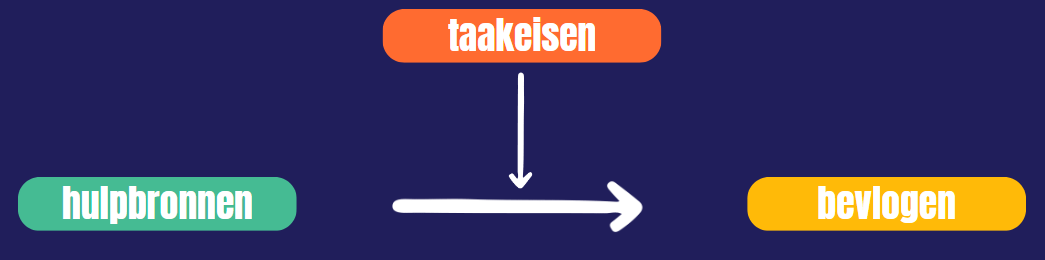 En hoe zit het dan met werkdruk?
Wat vind je hieraan het meest opvallend?
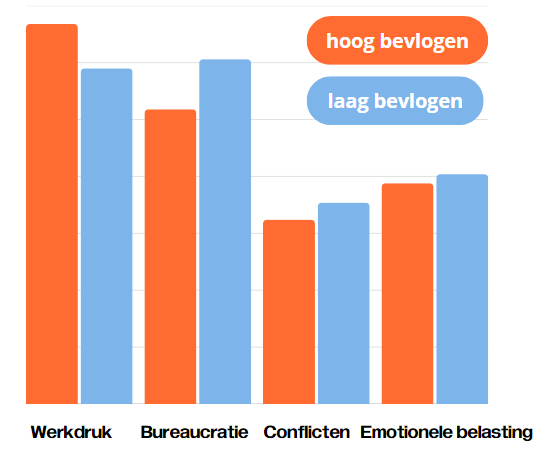 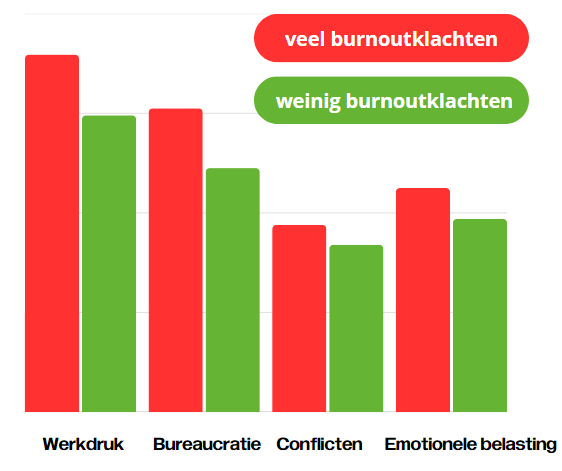 Kijk ook naar gedrag!  de Verliescyclus
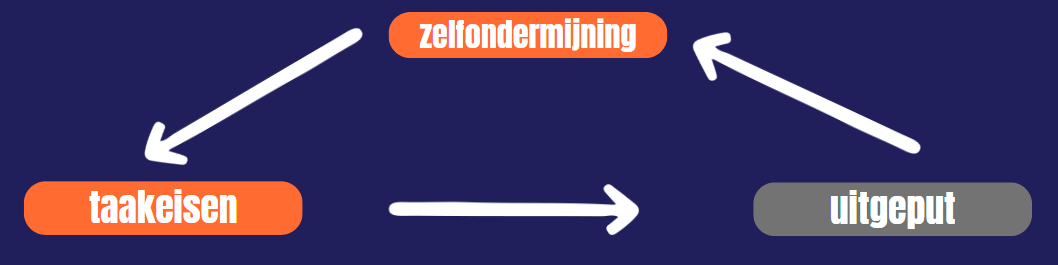 Kijk ook naar gedrag!  de Winstcyclus
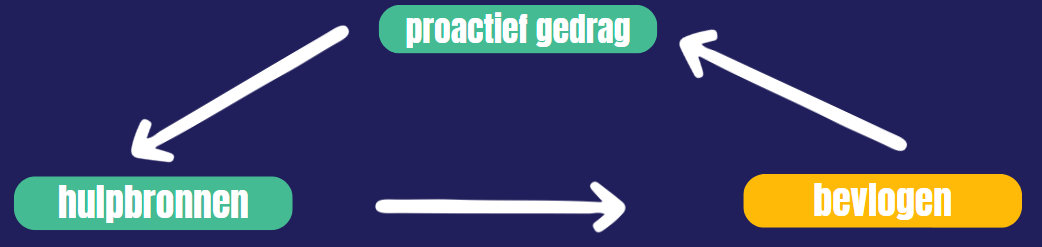 En dat Gedrag dan?
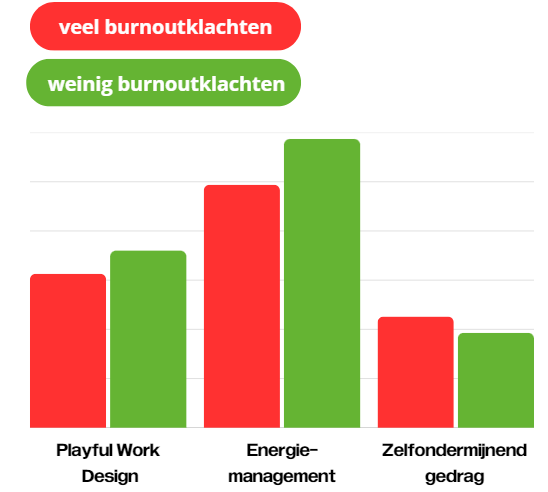 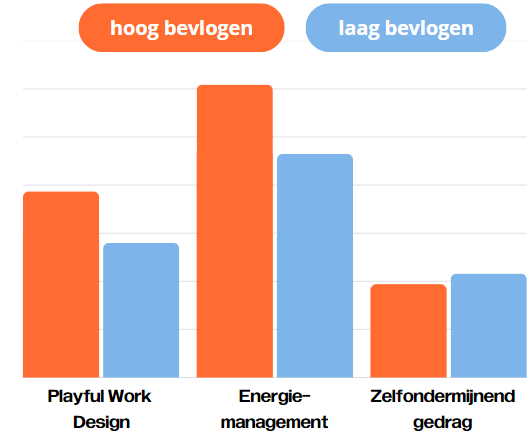 Meer informatie
Nieuwsgierig en wil je meer
over ons werk weten?
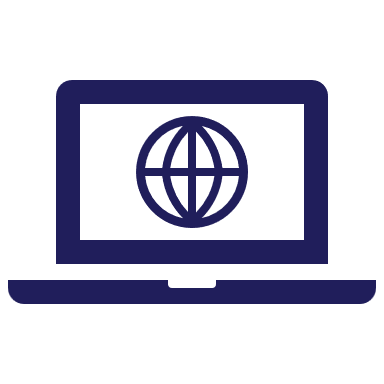 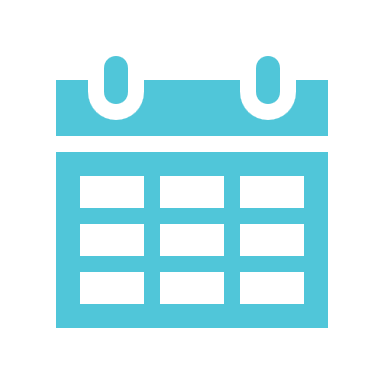 Website
www.aeno.nl
Events
www.aeno.nl/agenda
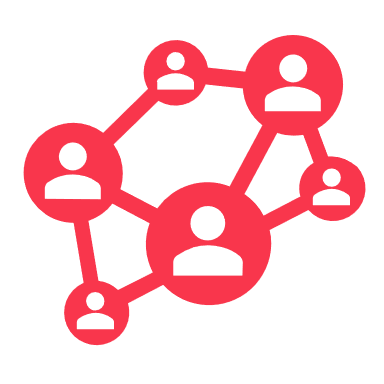 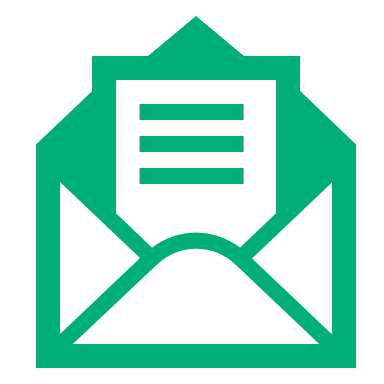 Nieuwsbrieven
www.aeno.nl/nieuwsbrieven
www.tinyurl.com/JDR-Nieuws
Community
www.aeno.nl/communities
Debra Verduin
debra.verduin@aeno.nl

Klaas-Jan Reincke
klaasjan@vivic.work